Active Learning in the Online Environment and Motivating Your Students
ASCCC Part-time Committee Faculty
2
[Speaker Notes: Part-time Committee Self Introductions: 30 seconds each: state your discipline and college(s)]
Session Description
Active learning in the online environment is essential during this pandemic, as online learning and remote instruction have become the primary delivery method for instruction. Culturally relevant methodologies and innovative techniques can make the online learning experience engaging. Building active learning into your course shell and including it in your curriculum is an effective way to motivate students. Active learning engages the student on multiple levels by involving them in the course learning and encouraging higher-order thinking tasks such as analysis, synthesis, and evaluation.
3
Today, we will
4
Questions: Use the Pathable platform CHAT box
5
Active vs Passive Learning
6
The Learning Pyramid
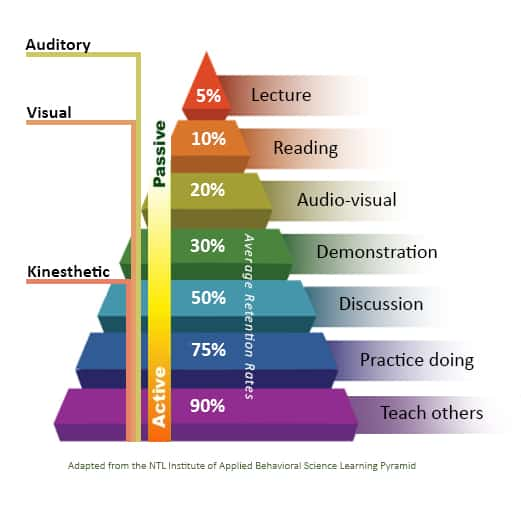 7
The Journey from Passive to Active Learning
8
Curated Resources for Active Online Learning
9
[Speaker Notes: Connect and Communicate with students: asynchronous, outgoing, incoming, ongoing.
Keep everything organized:  create a central hub, limit external apps
Lesson Design strategies for online learning
“Flip the classroom”- If the foundational knowledge has been delivered outside the classroom, the synchronous time with your students can focus a 100% on active learning (Cult of Pedagogy)
5E’s (Catlyn Tucker): Explore, Explain, Elaborate, Evaluate
Options for delivering content: traditional modes (video, pdfs,etc) as well as crowdsourcing (padlet, canva, google slides, flipgrid, peardeck); formative assessment (Quizizz, Kahoot); project-based learning (campaigns, role play, mock trials, publishing)
Options for demonstrating learning: offer choices, engage multiple intelligences, ongoing projects, relevance.
Revise/Reflect/REST!]
Breakout Room Tips
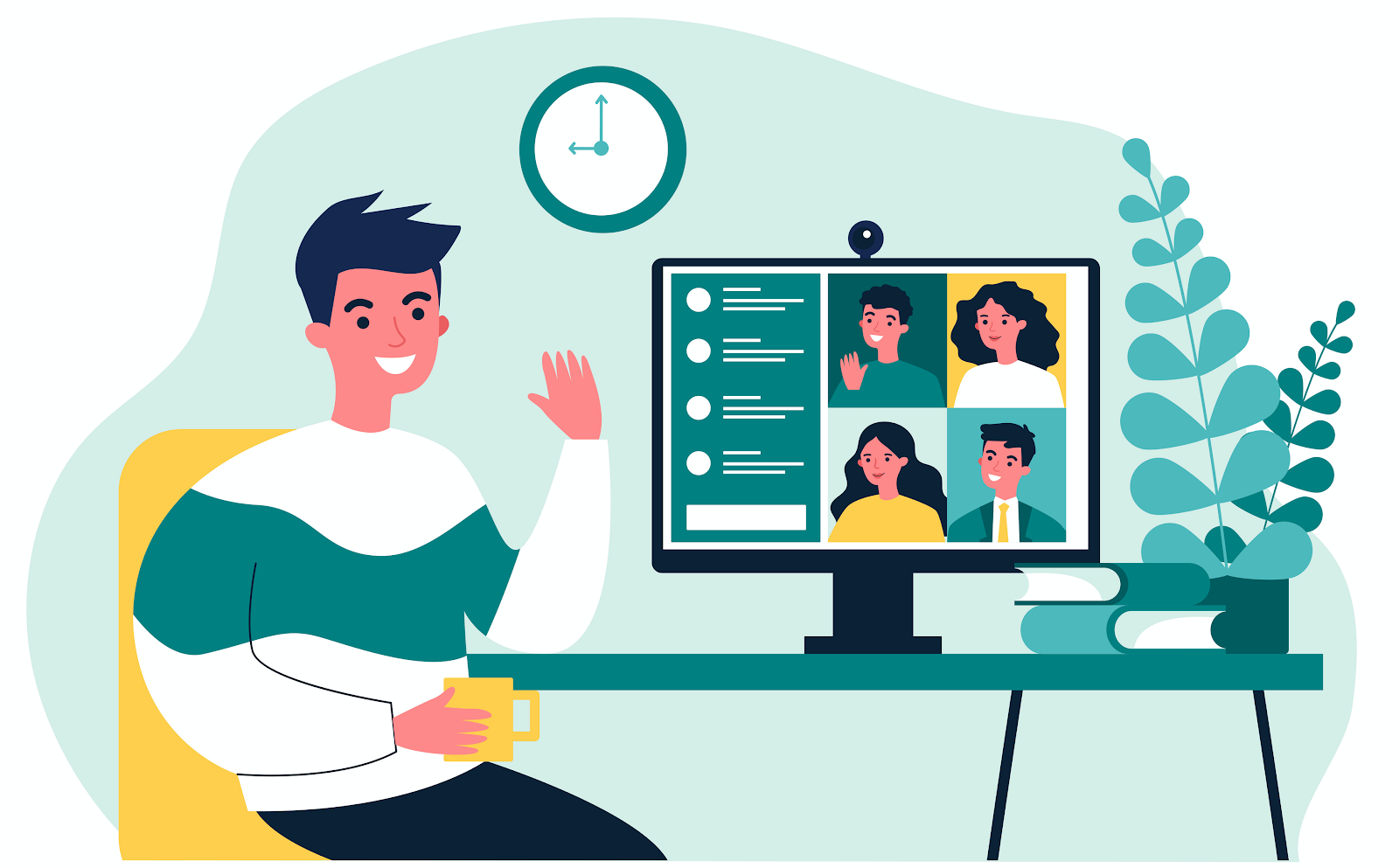 10
[Speaker Notes: Clear Instructions: Breakout rooms work much better if the instructions are specific and clear, with a rubric if possible. Make sure students have access to the instructions once they are inside the breakout rooms. 
Shared Task/Collaborative Project: This can be a shared Google Doc (have each student type in a different color so you can see who contributed what), a Google Slide, a Padlet, a Canva design—the possibilities are endless.
Who Cares? Why is this relevant?: Just like in the classroom, any assignment will get better engagement if the task actually matters to students, so if you’re not getting the response you want, relevance may be the root of the problem.
Monitoring multiple breakout room discussions: Create a single Google Slides presentation and assign a different slide to each group for recording their work.  The teacher scrolls through the slides to monitor work in all groups at once, rather than toggling between files. If you go to the View menu and choose Grid View you can actually see thumbnails of all slides at once, which will give you a birds’ eye view of activity. Other google options are the app Jamboard, and the wildly popular google add-on, Pear Deck.
Report Back: Groups are also usually more successful if students are expected to return with some sort of response or product to share with the larger class]
“Role Play”
Choose a country of interest outside of The United States of America. 
Choose your preferred industry sector. 
Identify a company working in your preferred sector and country and explain why you admire that company.
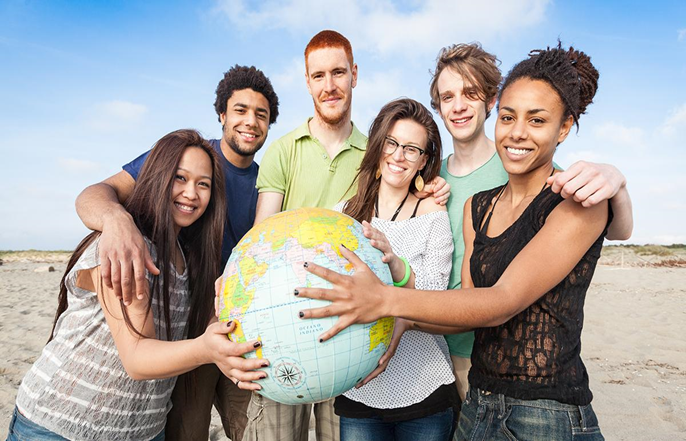 11
[Speaker Notes: The course scenario involves you as a subject matter expert (SME) with deep insight into a specific industry within a particular country. You, along with your classmate (your partner SME), will share insight learned throughout the course, we will manage the various interests in the discussion sections.]
“Role Play” Discussion
Tell the class which American companies are successfully franchising in your country of interest?
Now examine if there are franchises from your country of interest in America, where are they located and in what industries are they making the most impact.
Research and tell us if there are opportunities for licensing agreements with your proxy company? In other words, how can you become a part of your proxy company while maintaining business ownership?
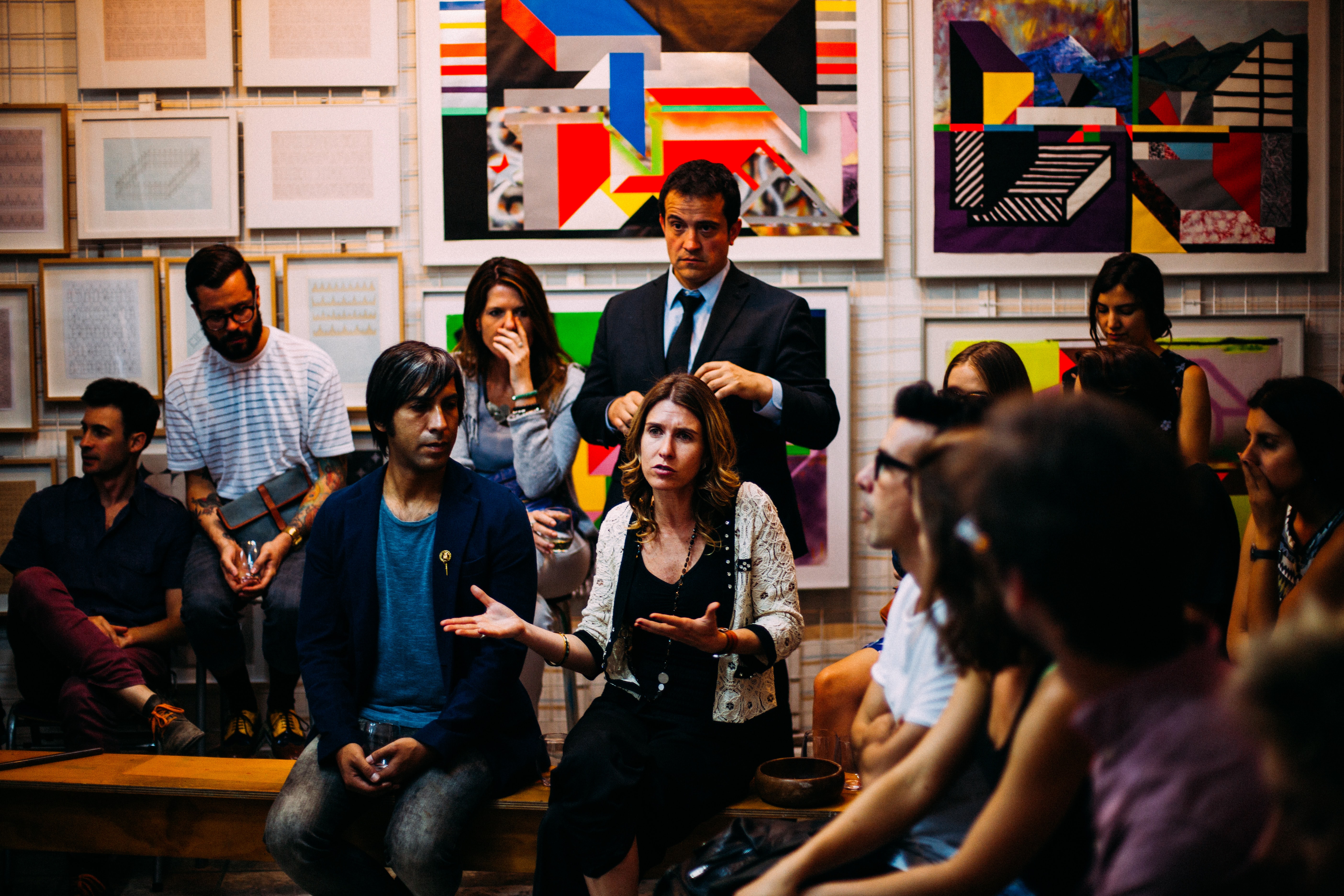 12
Community Discussions
[Speaker Notes: Finish the slides by Wednesday.]
Further Information and Support
Email info@asccc.org
14